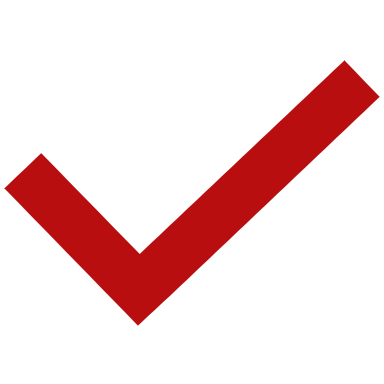 הנחיות לכתיבת תשובות לבגרות באזרחות
שאלות אירוע
ציין - זיהוי המושג האזרחי ( זכות / סוג זכות / עקרון / מדיניות / לאומיות / חוק )
הצג - הגדרה של המושג על כל רכיביו
הסבר
ביסוס: ציטוט המשפט המתייחס לאחד מרכיבי ההגדרה
קישור : קישור הציטוט לרכיב בהגדרה. 
צריך לקשר בין ההגדרה ‏של‏ המושג ובין‏ הציטוט, כלומר, יש  למצוא נקודות  אחיזה/ תמיכה  למושג.
השלבים כיצד משיבים על שאלת הבגרות:
קריאת השאלה עוד לפני קריאת האירוע .
מומלץ ‏ להדגיש את ‏מילות‏ ההוראה ‏בכל ‏שאלה.
סמן את המושג  שאתה אמור לזהות
סמן / מרקר את הגוף / האדם שפעל בנדון או טען  טענה 
סמן את הנאמר עליו בקטע ואת הסיבה/ המניע מאחורי הטענה / ההחלטה 
חשוב מהו המושג מתוך הקטע הרלוונטי
שאלת השוואה:
שאלת " הצג הבדלים" 
פתיח : חזרה על השאלה.
סמנו את שני המושגים ביניהם יש למצוא הבדלים.
1. מציאת מאפיין מבחין בין שני המושגים - מאפיין
2. כתיבת ההתייחסות של מושג  א' למאפיין- מושג א'
3. לעומת זאת
4. כתיבת ההתייחסות של מושג  ב' למאפיין- מושג ב'
5. חזרה על סעיפים 1-4 על מאפיין מבחין נוסף.

תבנית לדוגמא:
חזרה על השאלה
מאפיין ראשון להבחנה__________________________
מושג א' ___________________________________
לעומת זאת מושג ב' __________________________
הצג הבדל  אחד בין מדיניות העדפה מתקנת לבין מדיניות הבחנה.
תשובה: 
ההבדלים בין העדפה מתקנת לבין מדיניות של הבחנה: 
מאפיין ראשון : הזמן
העדפה מתקנת מוגבלת בזמן עד אשר יצטמצם הפער בין הקבוצה לה ניתנה ההעדפה ולבין שאר האוכלוסייה. לעומת זאת  הבחנה אינה מוגבלת הזמן (תינתן כל עוד מתקיימת השונות הרלוונטי)
מאפיין נוסף: מי זכאי 
העדפה מתקנת הינה הטבה לקבוצה מסוימת לקבוצה מופלית, מקופחת או חלשה. אך הבחנה ניתנת לאנשים על בסיס אישי שהם בעלי שוני רלוונטי בעניין מסוים
דוגמא נוספת:הצג שני הבדלים בין עבריינות שלטונית אישית לבין עבריינות שלטונית ציבורית
תשובה: 
הבדלים בין עבריינות שלטונית אישית לבין עבריינות שלטונית ציבורית: 
מאפיין ראשון : סיבת הפרת החוק
 עבריינות שלטונית אישית זהו אדם הנושא משרה ציבורית שעבר על החוק מתוך אינטרס אישי לעומת עבריינות שלטונית ציבורית זהו אדם שנושא משרה ציבורית שעבר על החוק על מנת להיטיב עם ציבור מסוים או טובת הכלל  .
 
מאפיין נוסף: כיצד החברה תופסת את העברה
בעבריינות שלטונית אישית יחסה ש לכל  החברה שלילי ואילו בעבריינות שלטונית ציבורית חלק מהציבור יגלו סלחנות, למרות הפרת החוק, כי הפרת החוק מטיבה איתם
שאלת עמדה
תופיע בפרק הרביעי בשאלות האחרונות 
לשאלת עמדה 3 שלבים:
א. טענה - הצגת עמדתך באופן ברור.
ב. הנמקת עמדתך –הצג נימוק לעמדתך המבוסס על מושגים וידע מלימודי האזרחות.
ג. הנמקת העמדה המנוגדת – הצג נימוק לעמדה המנוגדת לעמדתך, המבוסס על מושגים וידע מלימודי האזרחות.
שלבים בבניית תשובה שלב מקדים:
1 . זיהוי הנושא המרכזי בו עוסקת השאלה והבנת הסוגיה השנויה במחלוקת.
2. בחירת נימוקים משכנעים ביותר (בעד ונגד) ורלוונטיים לסוגיה שבמחלוקת
3.  התאמת / הצפת מושגים שונים, מתוך החומר שנלמד בשיעורי האזרחות, הקשורים לנושא השאלה ולנימוקים
4. מיון פריטי המידע והמושגים ע"פ סוגי הטענות האפשריים (בעד / נגד)
טענה:
 הטענה חייבת להתבסס על הסוגיה השנויה במחלוקת שמופיעה בשאלה.
 על התלמידים להציג עמדה התומכת בטענה או עמדה המתנגדת לה .
א. אני בעד / אני תומך     או 
אני מתנגד / אני שולל / אני סבור שלא צריך... + הטענה המוצגת בקטע/ משפט המתאר את הסוגייה שבמחלוקת.
 
שני נימוקים: 
נימוקים שבאמצעותם ניתן לבסס את הטענה 
נימוק אחד מרכזי התומך בעמדת התלמיד 
נימוק אחד מרכזי התומך בעמדה הפוכה לעמדת התלמיד
 ב. ציון מושג התומך + הצג המושג + הסבר אישי /  להוכיח את טענתו , נימוק.
ג. ציון מושג מנוגד  + הצג המושג + הסבר אישי /  להוכיח את טענתו , נימוק.
שלב כתיבת התשובה: